Belle2 GM (2014.06.18)
Injector Status[Positron Source Upgrade]
KEKB injector linac
Takuya Kamitani
SuperKEKB Injector
2
50 Hz (e+ or e-)
pulse-by-pulse
mode switching
SuperKEKB injector
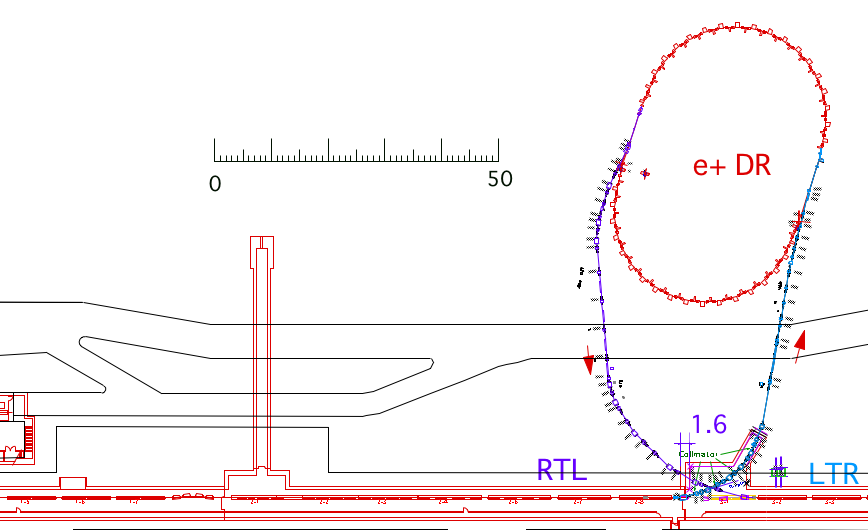 1.1 GeV 
Damping Ring
circ. 136 m
low emittance
RF gun
PF
2.5 GeV e-
0.1nC x 1
Bunch
Compressor
LER
3.5 GeV
10nC x 2 (prim. e-)
5nC x 2 (inj. e-)
Energy-spread
Compression System
4.0 GeV e+
4nC x 2
S-band
linac
3T
RF gun
ECS
HER
e+ target & 
LAS capture section
7.0 GeV e-
5nC x 2
AR
6.5 GeV e-
Key issues in Positron Source Upgrade
Damping ring for lower emittance   (2000 -> 92[H]/7[V] mm)
Capture section upgrade for higher intensity   (1 -> 4 nC)
flux concentrator (e+ focusing pulsed solenoid)
LAS [Large Aperture S-band accelerating structure]
Belle2GM (2014.06.18)     Injector Status [Positron Source Upgrade]  (Takuya Kamitani)
SuperKEKB positron station
3
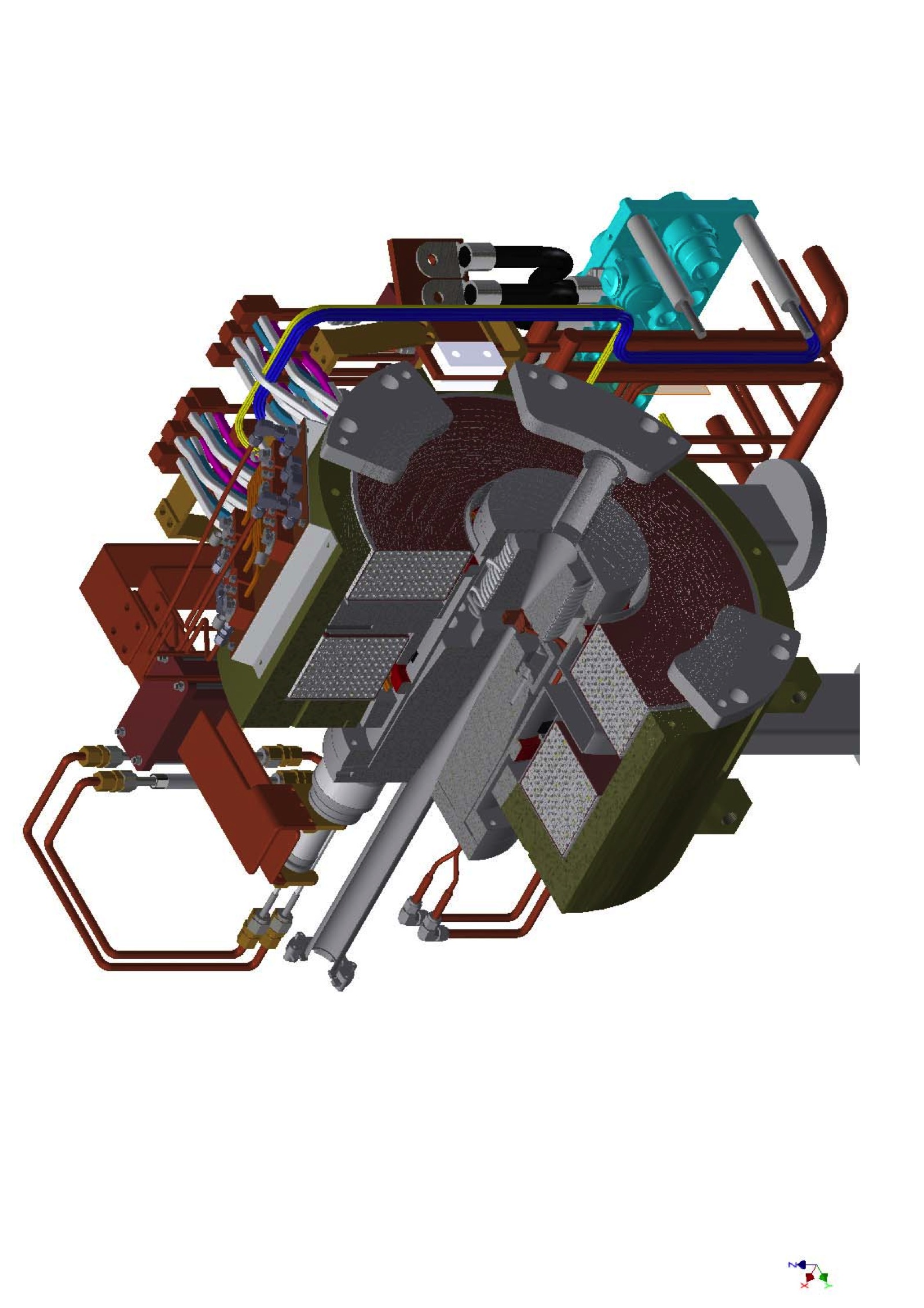 flux concentrator
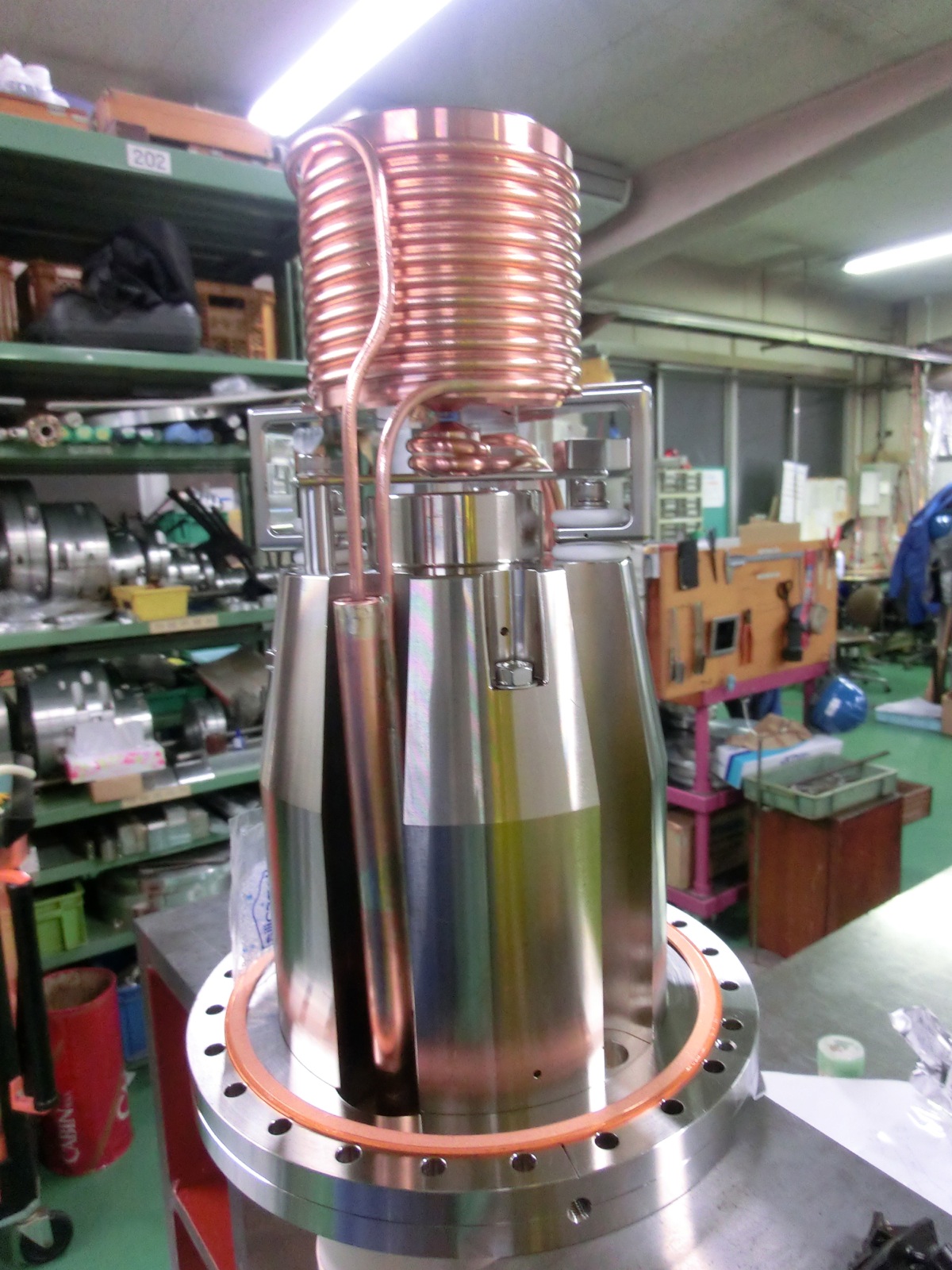 primary 
e- beam
target
positron
production
Target
Flux 
Concentrator
Bridge
Coils
e+ beam
Belle2GM (2014.06.18)     Injector Status [Positron Source Upgrade]  (Takuya Kamitani)
e+/e- beam switching & target hole
4
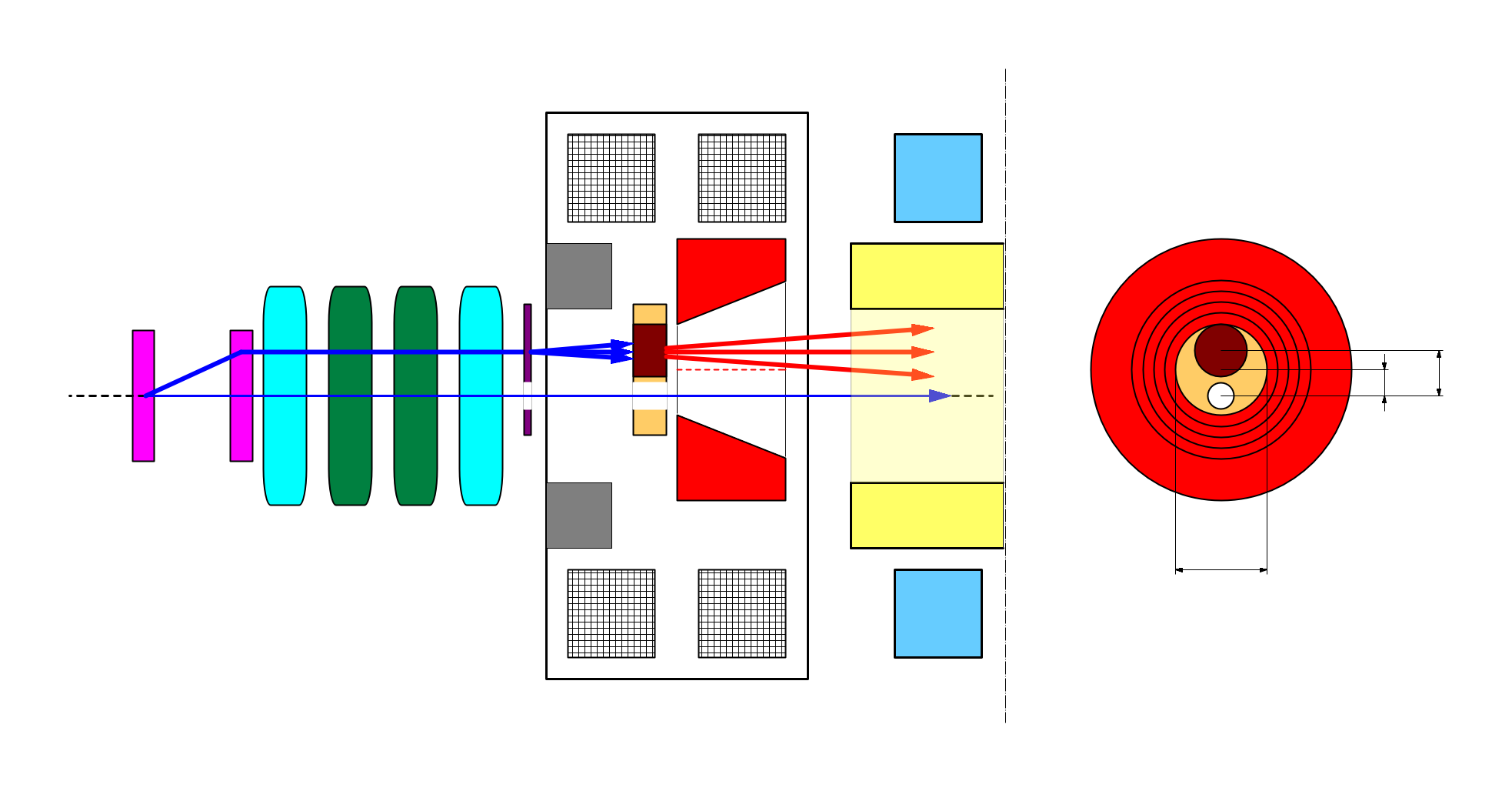 side view
bridge coils
rear view
solenoid
target 
diameter
4.0 mm
DC QM
primary e-
Accel. 
structure
spoiler
target 
offset
    3.5 mm
target
e+
injection e-
2.0 mm
FC offset
beam
hole
hole
diameter
2.0 mm
Flux 
Concentrator
pulse ST
7.0 mm
FC aperture
pulse QM
injection e- beam ON-axis for low emittance preservation
primary e- beam OFF-axis with positron yield degradation
Belle2GM (2014.06.18)     Injector Status [Positron Source Upgrade]  (Takuya Kamitani)
Positron production target
5
beam
hole
tungsten
target
target material selection
high Z material
high melting point
high tensile strength
=> tungsten		14 mm long = 4.0 X0		  4 mm diameter
beam hole for injection e-
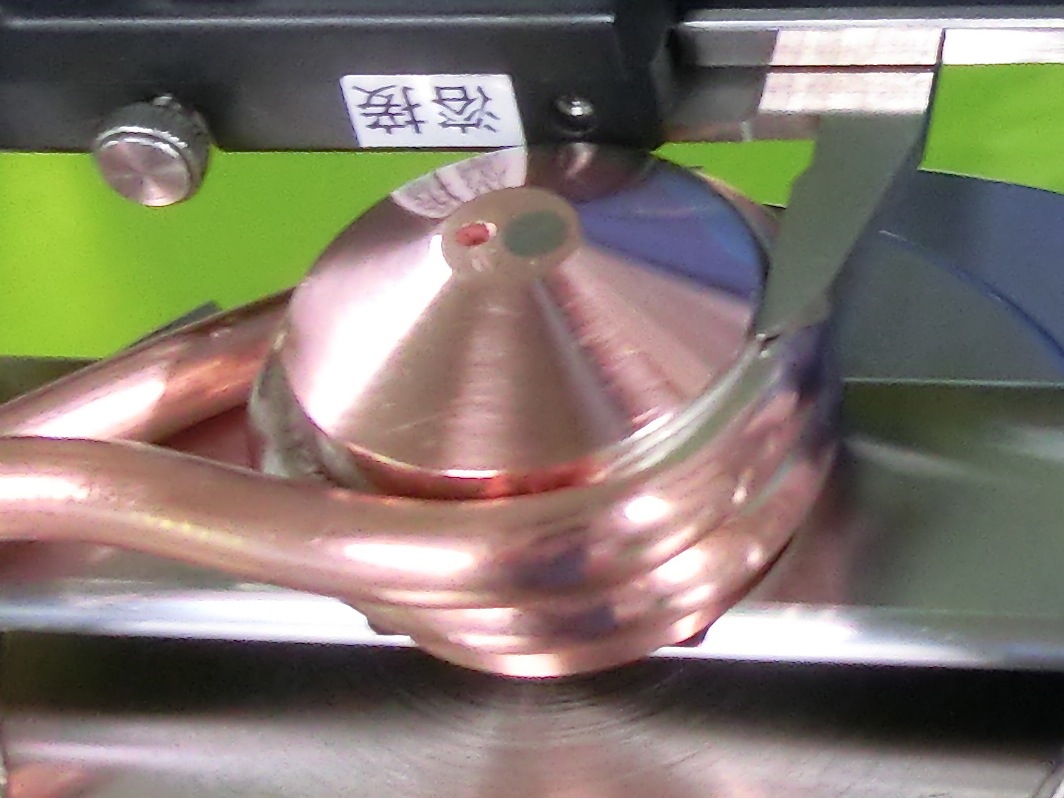 cooling water 
pipe
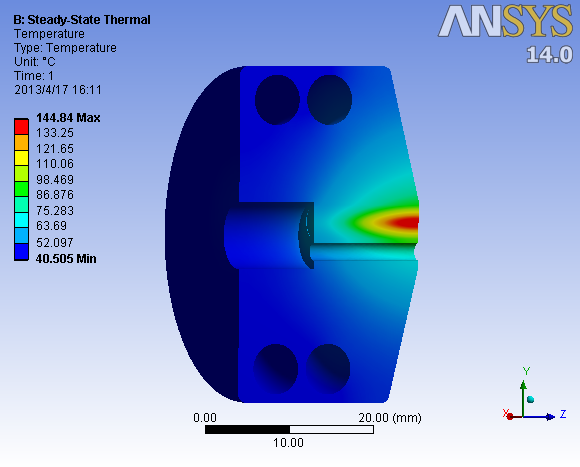 primary 
e- beam
Belle2GM (2014.06.18)     Injector Status [Positron Source Upgrade]  (Takuya Kamitani)
Beam spoiler for target protection
6
3m distance
beam spoiler to enlarge beam spot on target to be sx ,sy> 0.7 mm to avoid target destruction
spot size monitoring screen Al2O3(0.14 mm thick)+ scattering Al foil (0.25 mm thick)[total material thickness = 0.05 X0]
beam hole for injection e-
target
e+
screen & scatterer
primary e-
hole
hole
injection 
e- beam
spot size
camera
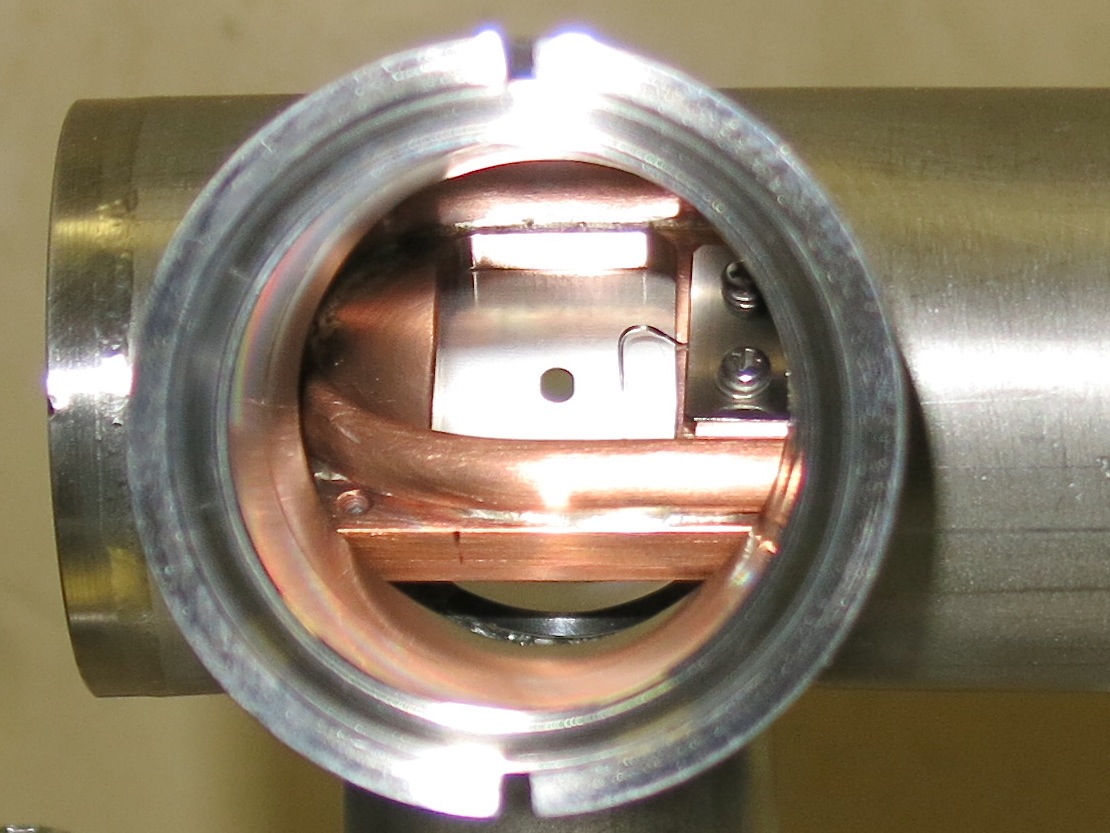 Rear
Front
Belle2GM (2014.06.18)     Injector Status [Positron Source Upgrade]  (Takuya Kamitani)
flux concentration concept
7
primary coil
primary coil
conductor
conductor
primary coil
DC current in primary coil produce uniform solenoidal field
Pulsed current & Conductor with slit => eddy current flows inner surfaceto generate high magnetic flux density (flux concentration !)
but with non-axial symmetric transverse field !
	=> transverse kick to positrons ! beam loss !
e+ yield degradation by target offset
8
e+ yield degrades ~50 % by offset e+ generation
it can be improved to 78 % by
utilizing transverse kick by proper orientation of FC slit
e- incident position optimization
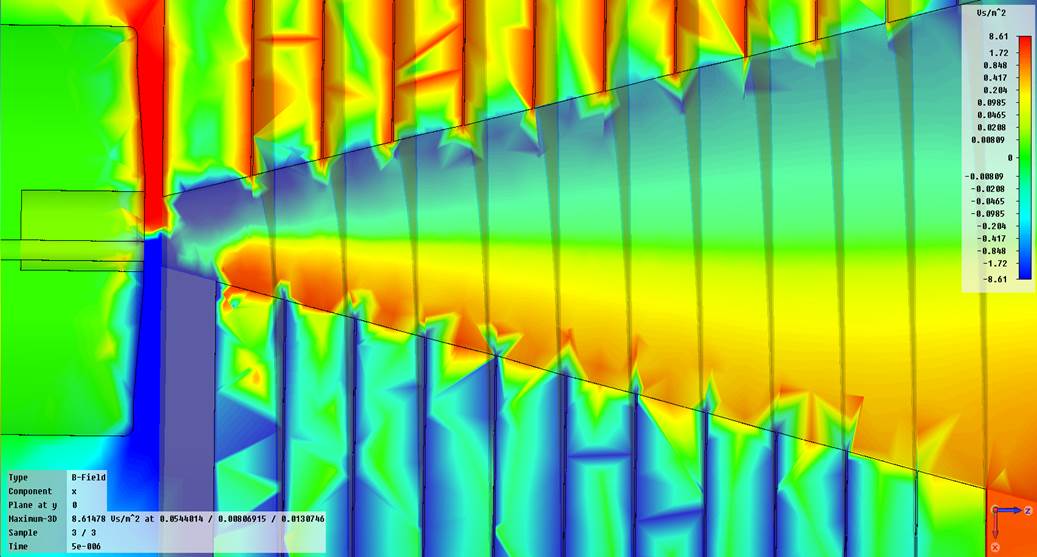 FC field map (Bx)
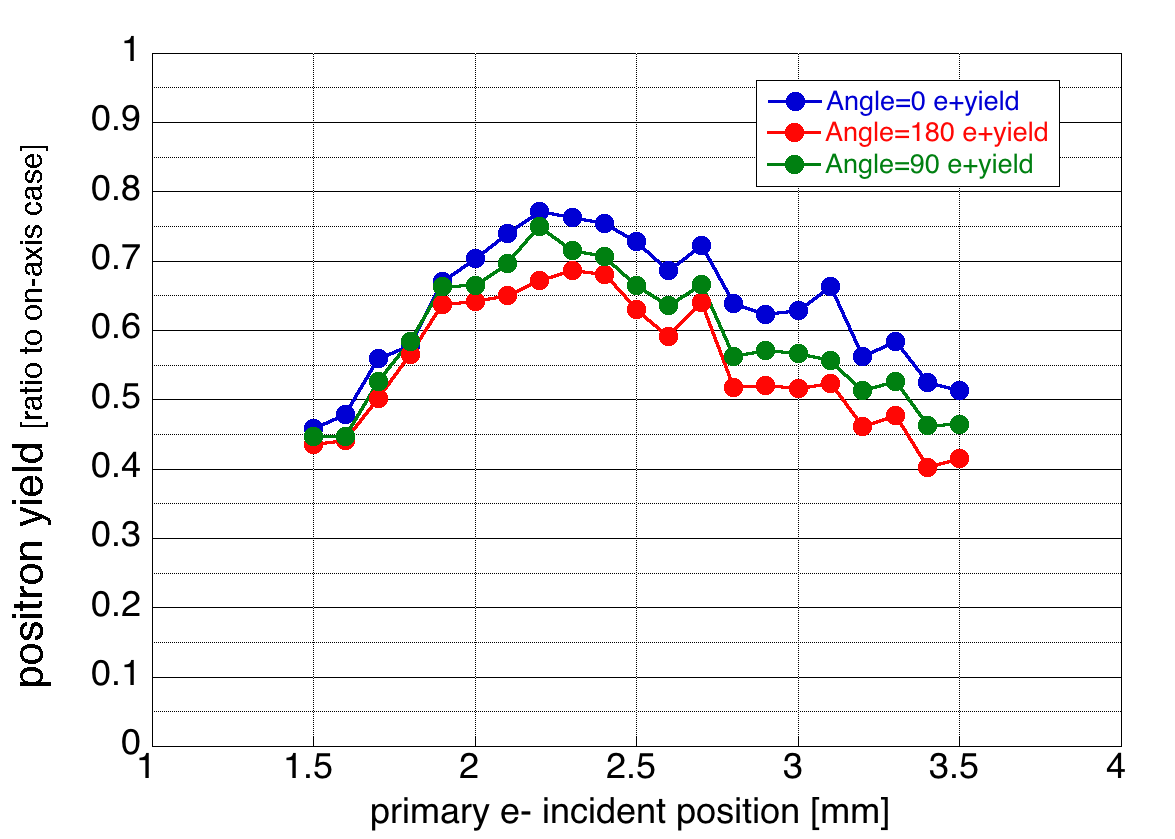 Bx
target
center
position
Bx-max = 0.15 T @ 12 kA
Belle2GM (2014.06.18)     Injector Status [Positron Source Upgrade]  (Takuya Kamitani)
Positron Capture Section
9
SLED
SLED
KLY
1-6
KLY
1-5
target
+FC
LAS : Large Aperture           S-band structure
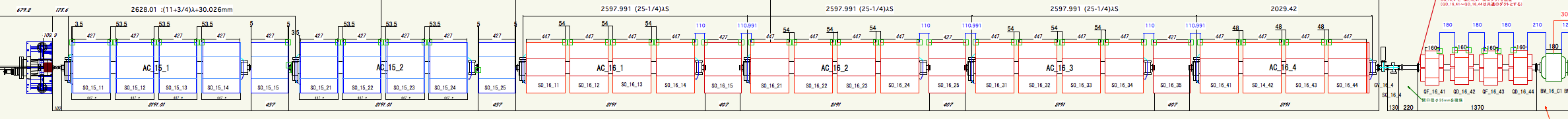 Solenoids
LAS 10 MV/m
acceleration
LAS 14 MV/m 
deceleration & phase slip  & acceleration
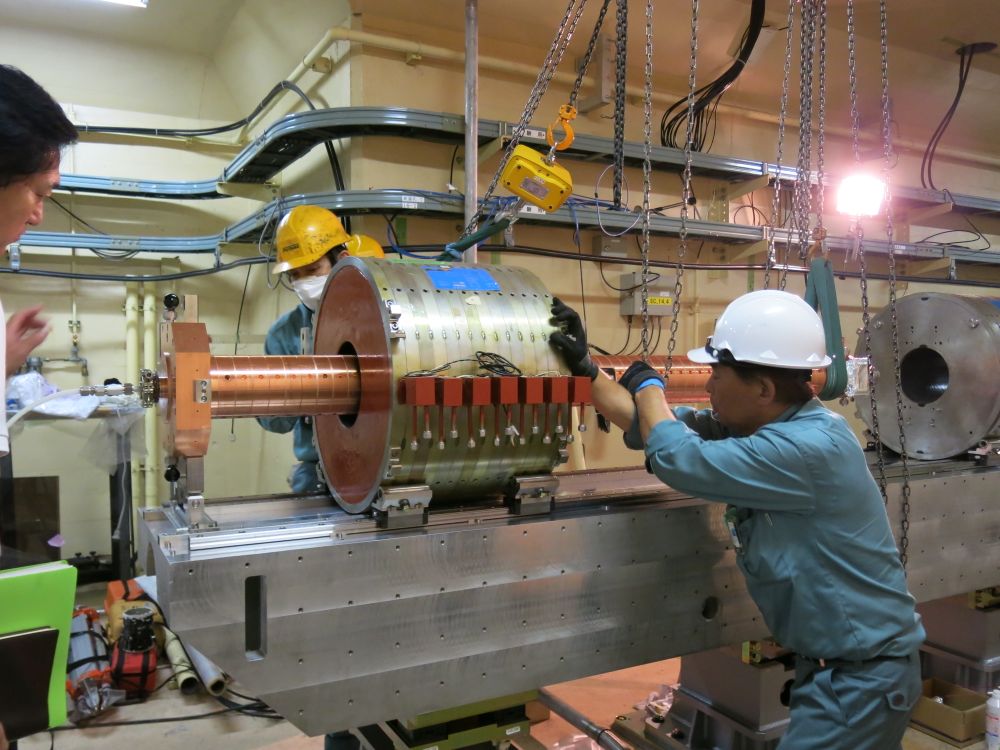 DC solenoid
LAS 
accelerating
structure
Belle2GM (2014.06.18)     Injector Status [Positron Source Upgrade]  (Takuya Kamitani)
positron capture animation
10
from target to capture section exit (120 MeV)
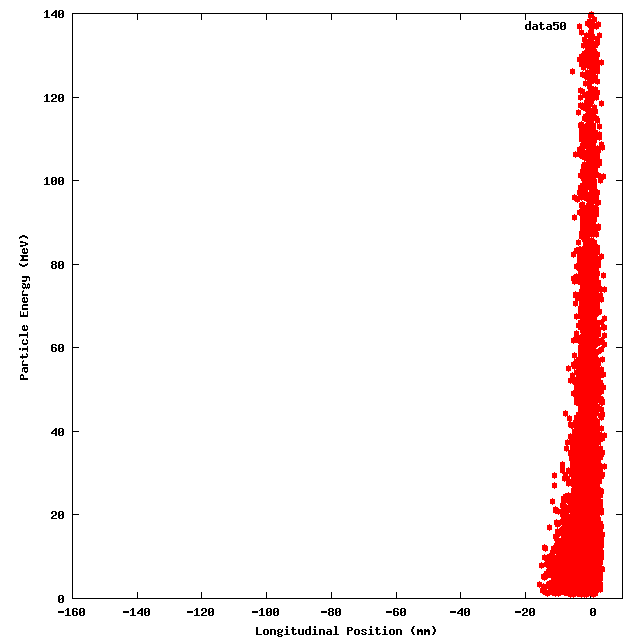 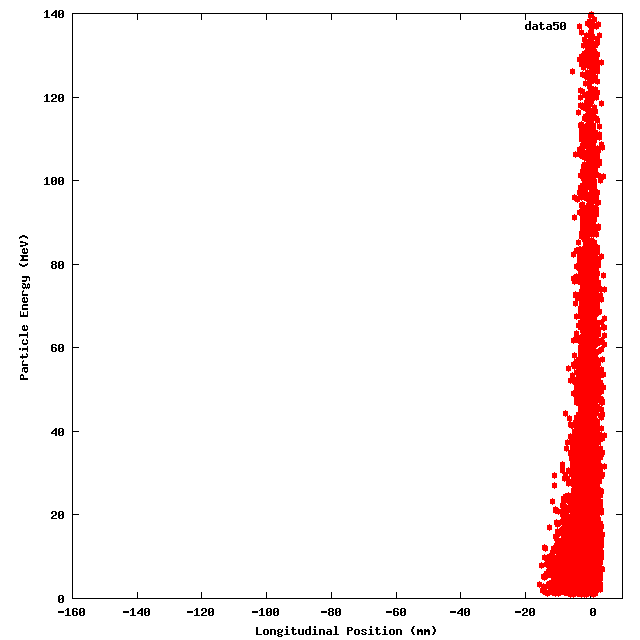 Acceleration capture
Deceleration capture
Energy (MeV)
Energy (MeV)
longitudinal position (mm)
longitudinal position (mm)
You are watching longitudinal particle motion
(z-position vs energy) in a moving frame 
riding on a microwave !
Positrons with deceleration capture
favored for less halo and satellites !
KEKB Review Comittee (2012.02.21)
e+/e- separator chicane
11
e- stopper block
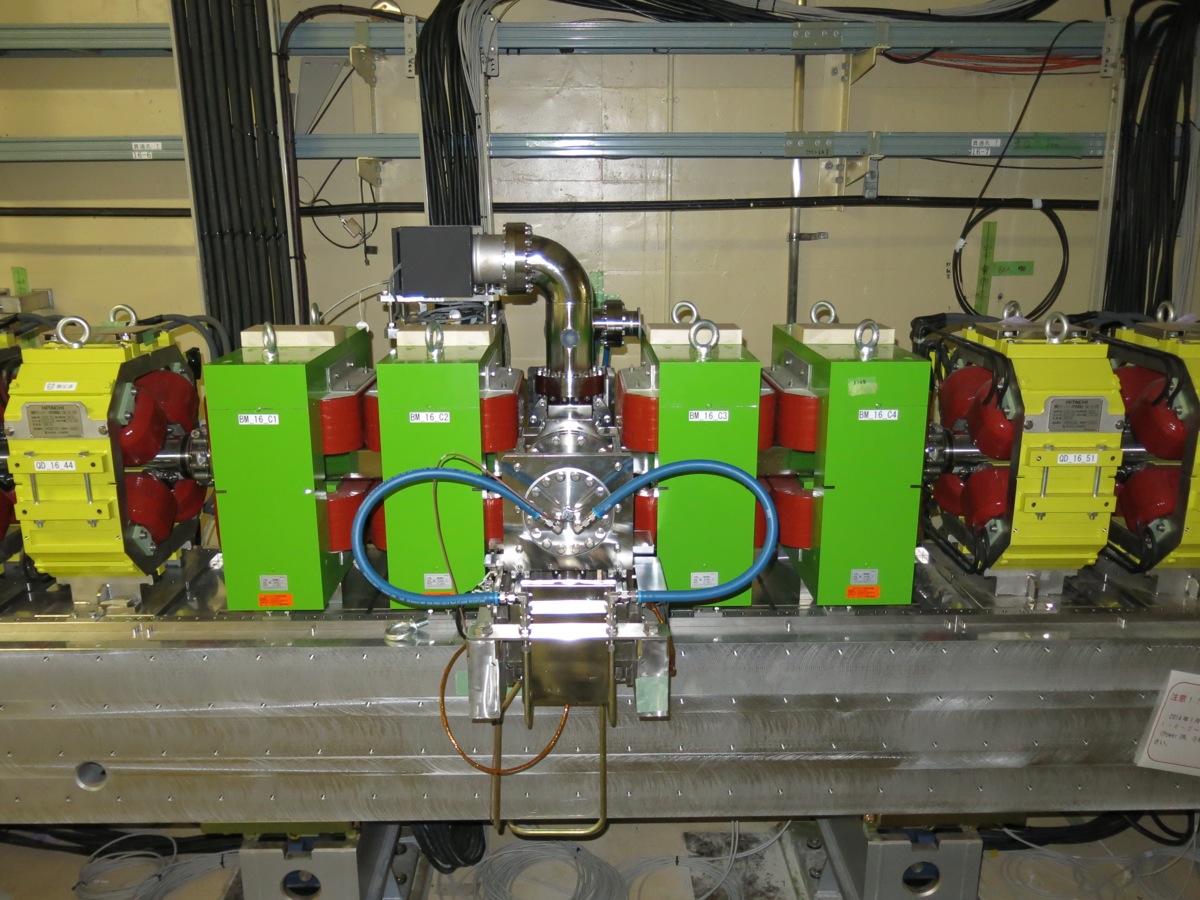 both secondary e+/e- are captured
to avoid disturbance of 	beam position monitors		by mixture of e+/e- signals,only secondary e- are absorbed
pure e+ beam is transmitted
Belle2GM (2014.06.18)     Injector Status [Positron Source Upgrade]  (Takuya Kamitani)
The first positron beam after the upgrade
12
positron signal !!
BPM: SP_15_T  in front of target 
negative charged particles (e- beam) 
give (-)(+) bipolar signal
BPM: SP_16_5 after e+ capture section
positive charged particles (e+ beam) 
give (+)(-) signal
observed positron intensity
13
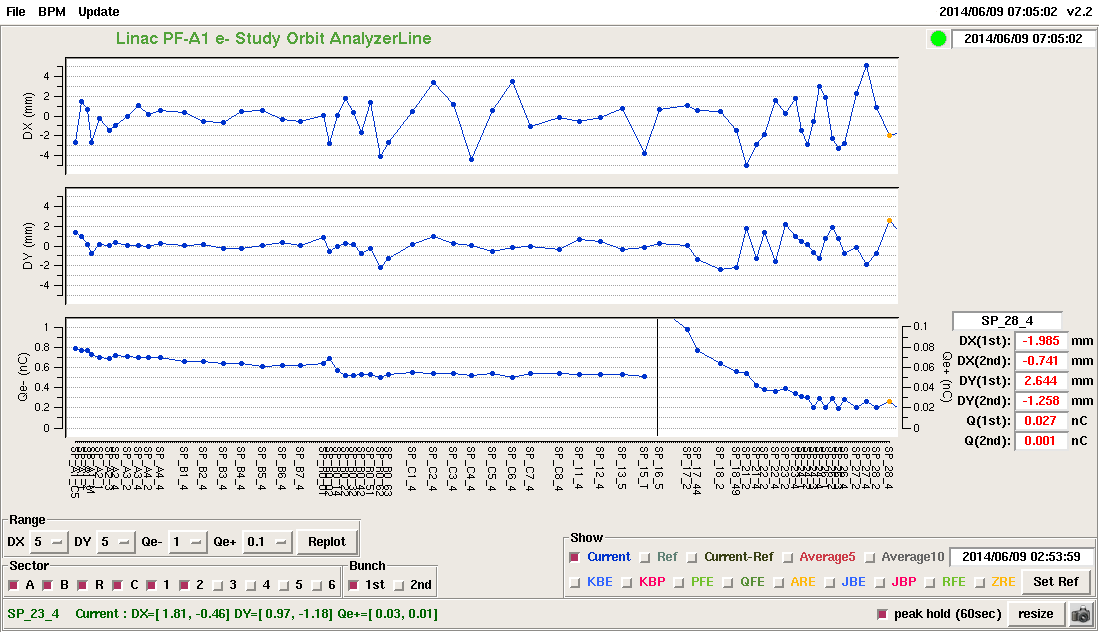 orbit-X
[mm]
orbit-Y
[mm]
Primary Electron 
intensity at target
Q(e-) = 0.500 nC
Positron intensity
at positron line end
Q(e+) = 0.02 nC
beam
intensity
[nC]
target
J-arc
Gun
Sector-2 end
Summary
14
Positron source components have been installed 	in the beam line(a target, a beam spoiler, a flux concentrator, bridge coils, DC solenoids, LAS accelerating structures, e+/e- separator chicane, plenty of quads)
Still in low spec. operation due to various constraints
						design full spec.	achieved		
flux concentrator	12 kA			6 kA			
bridge coils		750 A			600 A		
DC solenoids		650 A			370 A		
LAS field gradient	14, 10 MV/m		10, 7 MV/m	
We have observed the first positron beam 	after the upgrade !(Qe+ = 0.02 nC @sector-2 end for Qe- = 0.5 nC @target)(Qe+ = 4 nC        @sector-2 end for Qe- = 10 nC @target)
2014.06.09
x20
x200
SuperKEKB full spec.
Belle2GM (2014.06.18)     Injector Status [Positron Source Upgrade]  (Takuya Kamitani)